Energy Supply to muscles & Types of Contractions
Subtitle
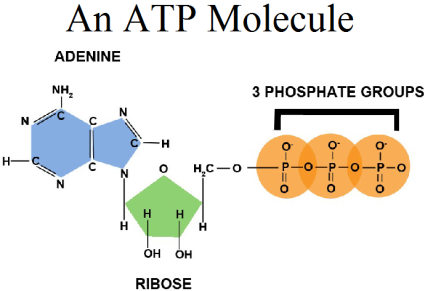 What is ATP?
Energy currency of the cell
Mitochondria and cellular respiration
ATP  ADP and vice versa
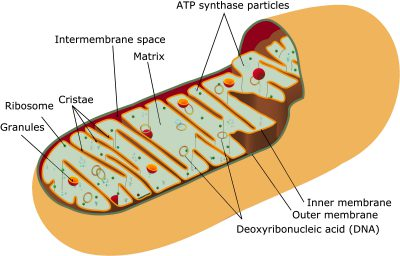 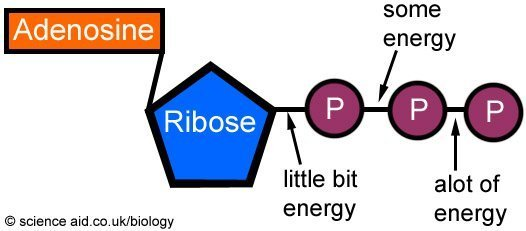 ATP and Muscle Function
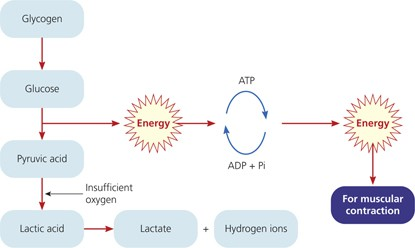 Muscles need ATP to contract
Three sources of ATP for muscles:
Direct phosphorylation of ADP by creatine phosphate (CP)
Aerobic cellular respiration
Anaerobic glycolysis and lactic acid formation
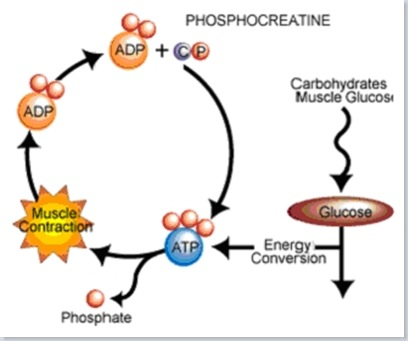 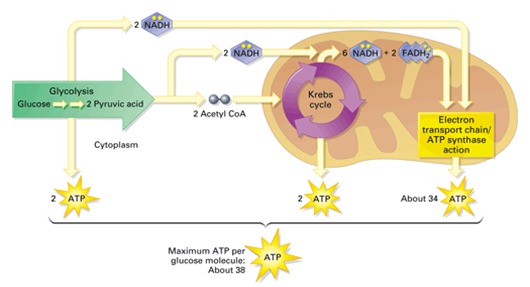 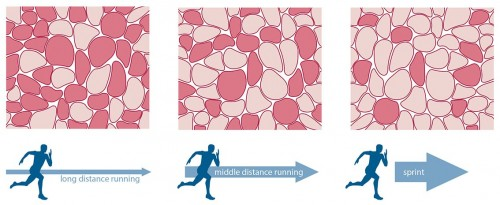 Muscle Fatigue
Muscles and exercise
Oxygen Deficit
Red muscle fibers
White muscle fibers
Which person is the sprinter and the distance runner? How do you know?
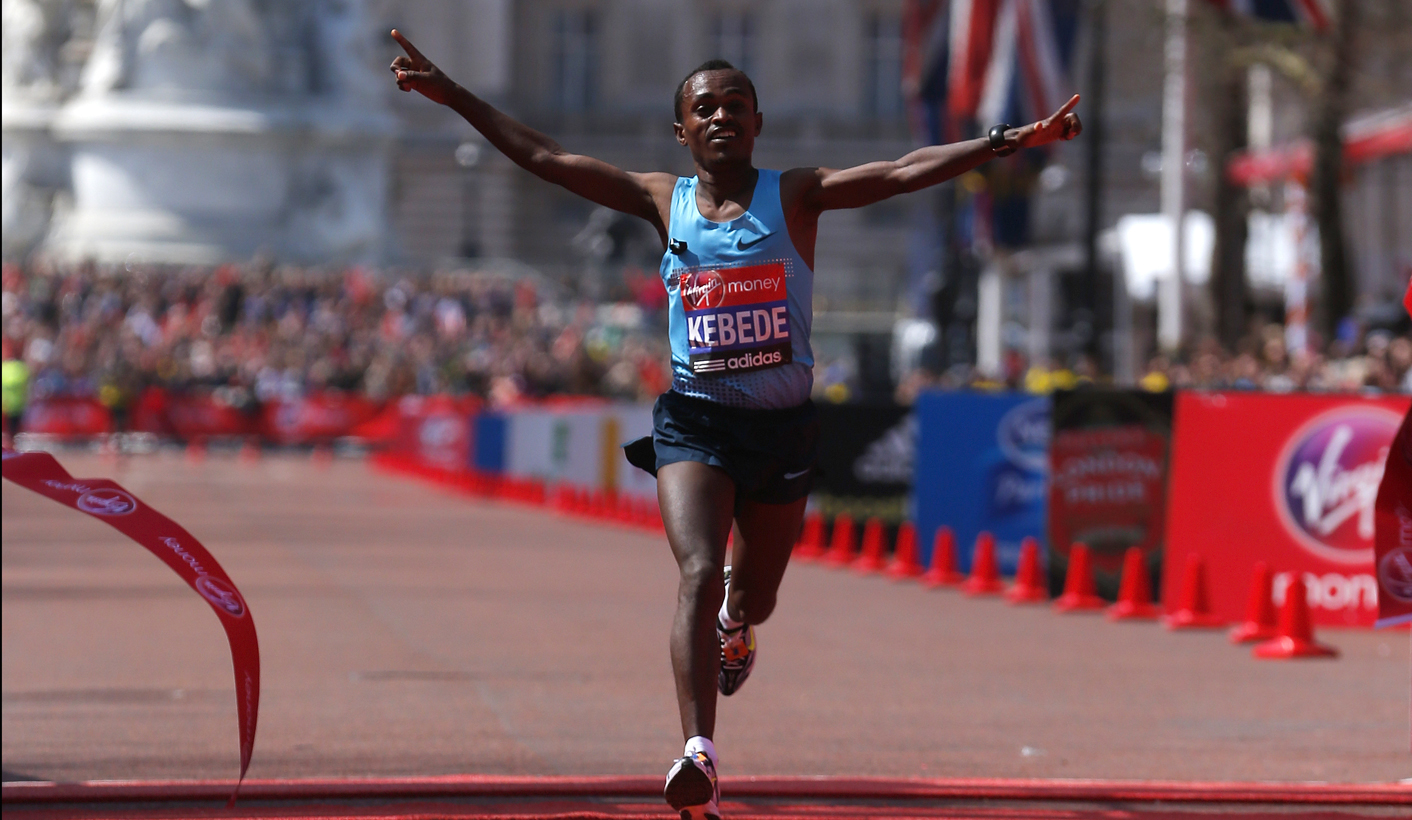 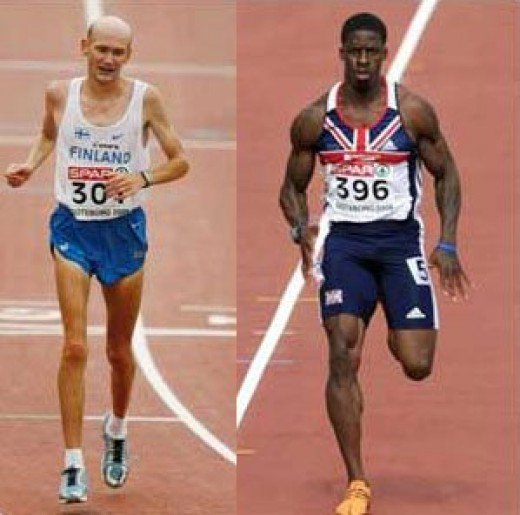 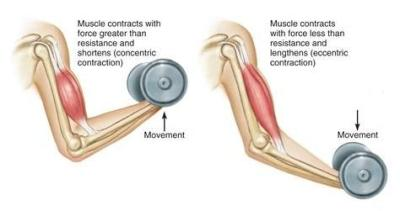 Muscle Contractions
What is a muscle contraction?
Isotonic Contractions
Isometric Contractions
Muscle Tone
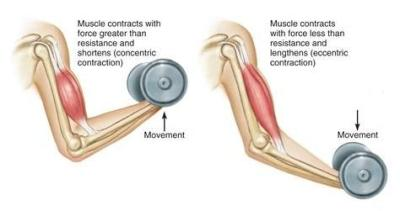